Mezinárodní arbitráž
Řešení sporů mezi (mezinárodními) obchodníky
Představení
JUDr. Tereza Kyselovská, Ph.D.
Právnická fakulta MU, katedra mezinárodního a evropského práva, oddělení mezinárodního práva soukromého

tereza.kyselovska@law.muni.cz
https://www.muni.cz/lide/107801-tereza-kyselovska
2
JUDr. Tereza Kyselovská, Ph.D.
Podmínky ukončení
Předmět Mezinárodní obchodní arbitráž je ukončen zkouškou. Předpokládá se, že tato zkouška bude ústní.  Ústní zkouška bude konána z okruhů, které jsou obsaženy v učebnici a v interaktivní osnově
3
JUDr. Tereza Kyselovská, Ph.D.
Osnova výuky
13.2.2023
Řešení sporů mezi obchodníky, ADR, mediace
Mezinárodní rozhodčí řízení
17.2.2023
Mezinárodní rozhodčí smlouva
Rozhodci, rozhodčí senáty
21.4.2023
Rozhodné právo hmotné a procesní
Rozhodčí nález a usnesení
13.5.2022
Vztah rozhodčích a obecných soudů
4
JUDr. Tereza Kyselovská, Ph.D.
Z čeho se učit?
Interaktivní osnova
Prezentace k přednáškám
Odkazy v osnově
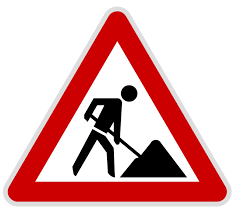 5
JUDr. Tereza Kyselovská, Ph.D.
Z čeho se učit?
Rozehnalová, Valdhans, Kyselovská. Právo mezinárodního obchodu. Včetně problematiky mezinárodního rozhodčího řízení. 4. vydání. Wolters Kluwer.
6
JUDr. Tereza Kyselovská, Ph.D.
Spíše ne…
Kyselovská a kol. Mezinárodní soudnictví, 2015. Masarykova univerzita.
7
JUDr. Tereza Kyselovská, Ph.D.
Doplněk – slovníček pojmů
Glosář výrazů a zkratek rozhodčího řízení a ADR (A, F, D, Esp, I, L, NL) – v interaktivní osnově
Slovníček pojmů TK
8
JUDr. Tereza Kyselovská, Ph.D.
Úvod k úvodu
1. rovina					 EU
		Stát A (ČR)				Stát B (SRN)
                          

2. rovina

		
		
		
		
		Občané státu A (Češi)		Občané státu B (Němci) 
				         3. rovina
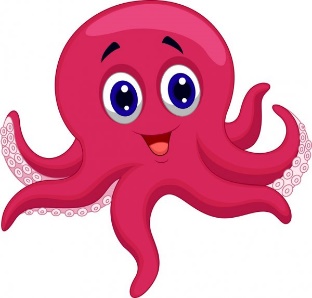 9
JUDr. Tereza Kyselovská, Ph.D.
Úvod k úvodu
rovina
Mezinárodní právo veřejné – spory mezi státy (mezinárodními organizacemi), výjimečně jednotlivec
Mezinárodní soudní dvůr (Haag), Mezinárodní trestní tribunál (Haag)
Evropský soud pro lidská práva (Štrasburg)
Mezinárodní investiční arbitráž – International Centre for Settlement of Investment Disputes (ICSID jako součást Skupiny Světové banky)

Permanent Court of Arbitration (Haag), https://pca-cpa.org/en/about/ 
Established in 1899 to facilitate arbitration and other forms of dispute resolution between states, the PCA has developed into a modern, multi-faceted arbitral institution perfectly situated to meet the evolving dispute resolution needs of the international community.
22 smluvních států vč. ČR (1993)
10
JUDr. Tereza Kyselovská, Ph.D.
Úvod k úvodu
rovina
Vnitrostátní řešení sporů
rovina 
Mezinárodní právo soukromé – řešení soukromoprávních sporů s mezinárodním prvkem

Diagonála – spory mezi státem a zahraničním investorem = mezinárodní investiční arbitráž, mezinárodní ekonomické právo, Washingtonská smlouva

EU – Soudní dvůr Evropské unie (Lucemburk)
11
JUDr. Tereza Kyselovská, Ph.D.
Způsoby řešení sporů mezi (mezinárodními) obchodníky
Exkurz – slovníček pojmů
Arbitráž = rozhodčí řízení
Angl. – arbitration, arbitrator, arbitration court
Něm. - Schiedsgericht, Schiedsrichter
Špaň. - arbitraje, árbitro, tribunal de arbitraje
Pol. - arbitraż, arbiter, sąd arbitrażowy

Arbiter elegantiarum
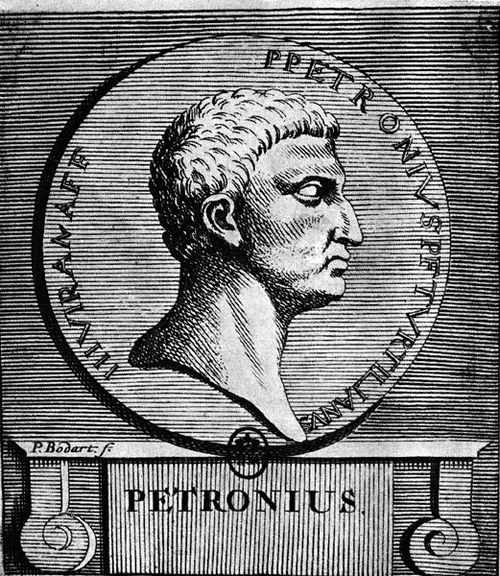 13
JUDr. Tereza Kyselovská, Ph.D.
???
14
JUDr. Tereza Kyselovská, Ph.D.
Řešení sporů mezi mezinárodními obchodníky
Metody řešení sporů
Spory vyplývající ze soukromoprávních vztahů s mezinárodním prvkem (MPS)
Obchodní, občanské, pracovní, rodinné
Záleží na povaze sporu a nároku

Nás budou zajímat obchodně a občanskoprávní spory s mezinárodním prvkem (spory vyplývající z mezinárodních obchodních transakcí)
16
JUDr. Tereza Kyselovská, Ph.D.
Metody řešení sporů
Alternativní způsoby řešení sporů (ADR)
Alternative Dispute Resolutions
ADR v obchodních věcech
Mediace 
Online Dispute Resolutions

Mezinárodní rozhodčí řízení (mezinárodní obchodní arbitráž)

Řízení před obecnými (státními) soudy
17
JUDr. Tereza Kyselovská, Ph.D.
Výběr mezi metodami
Psychologické faktory
Právní meze – např. arbitrabilita sporu, výkon rozhodnutí, přípustnost prorogace atd.
Kulturní faktory – Asie vs. Evropa
Míra znalostí o možnostech řešení sporů, o jejich výhodách a nevýhodách
Skutečnosti právně významné pro průběh řízení, nucený výkon rozhodnutí
Finanční faktory
Právní úprava – prameny…
18
JUDr. Tereza Kyselovská, Ph.D.
Prameny
… právně upraveno řízení před obecnými soudy a rozhodčí řízení (mezinárodní rozhodčí řízení), minimálně ADR 
ADR - zákon o mediaci, jinak zahraniční „vzorové“ úpravy 
Rozhodčí řízení – ZMPS, ZRŘ, OSŘ, mezinárodní úmluvy
Řízení před obecnými soudy – ZMPS, OSŘ, Nařízení Brusel Ibis, Nařízení Brusel IIbis, Nařízení o výživném, Nařízení o dědictví, dvoustranné mezinárodní smlouvy
19
JUDr. Tereza Kyselovská, Ph.D.
ADR
Alternative Dispute Resolutions

ODR – online dispute resolutions
Nařízení Evropského parlamentu a Rady (EU) č. 524/2013 ze dne 21. května 2013 o řešení spotřebitelských sporů on-line a o změně nařízení (ES) č. 2006/2004 a směrnice 2009/22/ES (nařízení o řešení spotřebitelských sporů on-line)
20
JUDr. Tereza Kyselovská, Ph.D.
„Soft“ ADR - znaky
Dobrovolnost stran v podřízení se tomuto řízení
Existence smluvního vztahu mezi stranami – dohoda stran na začátku i na konci
Jmenování třetí osob(y), které zprostředkují jednání (x negociace)
Pohyb řízení a jeho účinků mimo přímý dosah právní regulace státu (ale nikoliv protiprávní…) – dnes dílčí aspekt zohledněn v § 647 OZ
V případě uzavření dohody o mimosoudním jednání věřitele a dlužníka o právu nebo o okolnosti, která právo zakládá, počne promlčecí lhůta běžet poté, co věřitel nebo dlužník výslovně odmítne v takovém jednání pokračovat; počala-li promlčecí lhůta běžet již dříve, po dobu jednání neběží.
21
JUDr. Tereza Kyselovská, Ph.D.
„Soft“ ADR - znaky
Mimo „zájem“ práva – přestává práva, snahy států o regulace
Psychologie – hledání kompromisu
Úspěšným výsledkem je dohoda, ne exekuční titul
V rámci autonomie vůle stran je možné vytvořit jakoukoliv taktiku pro dosažení dohody a také ji jakkoliv nazvat
22
JUDr. Tereza Kyselovská, Ph.D.
ADR - výhody
Právně inertní, není překážka zahájení řízení, věci rozsouzené, nestaví se lhůty
Nižší náklady
Úspora času
Vyšší stupeň možnosti zachování důvěry, nenaruší se ekonomické vztahy
Možnost zachování tajemství o projednávaných otázkách
Odpovídá naturelu některých národů
23
JUDr. Tereza Kyselovská, Ph.D.
ADR - nevýhody
Protahuje se existence sporu
Mohou se promeškat právně významné lhůty – promlčení, prekluze
Možnost odhalení strategie pro budoucí soudní řízení, argumentů, důkazů
„pouze“ nová dohoda = protahování sporu 
Ale smysl u některých typů smluv
24
JUDr. Tereza Kyselovská, Ph.D.
ADR - druhy
Různé druhy – USA x Evropa
Nabízeny řadou institucí jako alternativy – RS HKAK ČR, MOK, WIPO, AAA
Vhodné zejména u dlouhodobých smluv, dodávek investičních celků, společenských smluv, velkých finančních operací -> dlouhodobé obchodní vztahy se zájmem na budoucím splnění
25
JUDr. Tereza Kyselovská, Ph.D.
Konciliace a mediace
„Smírná cesta k řešení za problému za aktivní účasti třetí strany, mediátora nebo konciliátora.“
Uzavření dohody – výběr mediátora/konciliátora, příprava jednání – vlastní průběh jednání – právně nezávazné řešení
Nehledá se nutně řešení v souladu s právem, ale rozumný kompromis
Vzorový zákon UNCITRAL o konciliaci
Arbitrážní a mediační centrum WIPO (https://www.wipo.int/amc/en/mediation/what-mediation.html) , Mezinárodní obchodní komora v Paříži
26
JUDr. Tereza Kyselovská, Ph.D.
Vzory doložek
„Veškeré spory vyplývající z této smlouvy budou řešeny smírně.“
„Veškeré spory vyplývající z této smlouvy budou řešeny v mediačním řízení realizovaném při RS u MOK v Paříži.“
„Veškeré spory vyplývající z této smlouvy budou řešeny smírně u Rozhodčího soudu Hospodářské komory a Rozhodčího soudu Agrární komory v Praze.“ – pozor!
27
JUDr. Tereza Kyselovská, Ph.D.
Mini-trial
Smírné řešení sporu za účasti třetí osoby – napomáhá stranám uvědomit si silné a slabé stránky, možný budoucí vývoj a pravděpodobný výsledek soudního řízení
Hybridní forma nezávazné arbitráže a mediace
Účast představitelů vyššího managementu
Instituce – např. CEPANI (https://www.cepani.be/about-us/) – dodává zprostředkovatele
28
JUDr. Tereza Kyselovská, Ph.D.
Technické expertizy, Dispute Review Board, experti
Ve finančně nákladných projektech
Řešit spory tak, aby nedošlo k zastavení nákladných investičních projektů
Contract Review Board, Dispute Review Board, ustanovení nezávislého experta
Sledování projektu po celou dobu, řešení technických a ekonomických problémů, průběžné řešení problémů
29
JUDr. Tereza Kyselovská, Ph.D.
Smíšené formy
Mediation – Arbitration (med-arb)
Kombinace mediace a arbitráže
Součást jednoho procesu, prolínání
Oddělení, první stupeň mediace, druhý stupeň arbitráž
Medaloa
Last offer arbitration, final offer arbitration
1. stupeň mediační -> neúspěch -> podávání nabídek -> arbitráž

Problémy – nerealizovatelné z pohledu některých právních úprav (např. i ČR)
30
JUDr. Tereza Kyselovská, Ph.D.
Příklady doložek
„Veškeré spory vyplývající z této smlouvy budou řešeny smírně. Nedojde-li ke smírnému vyřešení sporu, je příslušný k řešení sporu rozhodčí soud XY… „
„Strany se zavazují veškeré spory vyplývající ze smlouvy řešit smírnou cestou. Nedojde-li ke smírnému řešení do xx dnů po vzniku sporu, je příslušný k řešení sporu rozhodčí soud XY…“
„Strany dávají určenému expertovi konečným způsobem řešit spory technického rázu vzniklé při provádění díla“.
31
JUDr. Tereza Kyselovská, Ph.D.
Dílčí závěr
Nutná dohoda – např. Strany se zavazují předložit svůj spor mediátorovi ustanovenému v souladu s pravidly centra pro řešení sporů WIPO.
Nutná dobrovolnost v podřízení se procesu
Nutnost podřízení se dosažené dohodě – exekuční titul je spíše výjimkou – notářský zápis…
32
JUDr. Tereza Kyselovská, Ph.D.
Další iniciativy EU - mediace
Mediace v EU, https://e-justice.europa.eu/content_mediation-62-cs.do?pk_source=google_ads&pk_medium=advert&pk_campaign=e-justice&pk_content=cs 
Směrnice Evropského parlamentu a Rady 2008/52/ES ze dne 21. května 2008 o některých aspektech mediace v občanských a obchodních věcech
Usnadnit přístup k alternativnímu řešení sporů a podporovat smírné řešení sporů
Dopadá na přeshraniční spory v občanských a obchodních věcech (s výjimkou sporů, které nejsou v dispozici stran, např. rodinné nebo pracovní)
Možnost uplatnit i na vnitrostátní spory
33
JUDr. Tereza Kyselovská, Ph.D.
Právní úprava v ČR – smíšené ADR
Zákon č. 202/2012 Sb., o mediaci a o změně některých zákonů (zákon o mediaci)
Úprava různých segmentů bez rozlišení, tedy netrestní mediace
Paradox v názvu – lze regulovat právně mediaci? Nikoliv…
34
JUDr. Tereza Kyselovská, Ph.D.
Zákon o mediaci
Cíl právní úpravy
……..možnost rychle, efektivně, bez časové a ekonomické náročnosti a na základě dohody, tedy bez nepřátelských postojů, řešit konflikty a přitom:
mít pocit kontroly nad procesem řešení konfliktu a jeho výsledkem, 
mít pocit emoční podpory, 
mít pocit soukromí při řešení konfliktu a pocit uchovávání důvěrných informací, 
mít možnost pochopit druhou stranu a možnost být sám pochopen, 
mít možnost snížení napětí a zlepšení vzájemných vztahů, 
mít možnost uchování prostoru pro další budoucí spolupráci.
35
JUDr. Tereza Kyselovská, Ph.D.
Zákon o mediaci
Průběh mediace
§ 4 odst. 2 – podpis smlouvy mezi mediátorem a stranami
Vliv na běh lhůt - § 32 a 33 – po dobu mediace neběží, zde opět výslovná úprava
§ 6 – mediační dohoda jako jeden ze způsobů mediace
36
JUDr. Tereza Kyselovská, Ph.D.
Zákon o mediaci
Další upravené otázky
výkon  mediace realizované „zapsanými“ mediátory,
požadavky na osobu „zapsaného mediátora“ a výkon dohledu státních orgánů nad její činností, resp. tam, kde se jedná o zapsaného mediátora advokáta upravuje vazby v rámci výkonu advokátní činnosti a činnost advokátní komory,
účinky právních úkonů realizovaných v průběhu mediace či v souvislosti s jejím průběhem a ukončením.
37
JUDr. Tereza Kyselovská, Ph.D.
Srovnání
38
JUDr. Tereza Kyselovská, Ph.D.
Srovnání
39
JUDr. Tereza Kyselovská, Ph.D.
Seznamy
Seznam zapsaných mediátorů - https://mediatori.justice.cz/MediatorPublic/Public/FR003_ZverejneniVybranychUdaju.aspx
Seznam rozhodců RS HK ČR a AK ČR - https://www.soud.cz/seznamy-rozhodcu
40
JUDr. Tereza Kyselovská, Ph.D.
Řešení sporů mezi obchodníky
41
JUDr. Tereza Kyselovská, Ph.D.
Děkuji za Vaši pozornost
42
JUDr. Tereza Kyselovská, Ph.D.